Matrícula 2020
Cronograma
Resolução 56/19, de 19 de agosto de 2019:
Projeção
Critérios
Projeção Automática - 2020
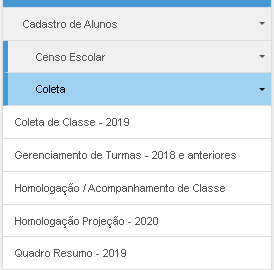 Sistema de Cadastro de AlunosColeta de ClassesSubmenu;HomologaçãoProjeção
Projeção Automática - 2020
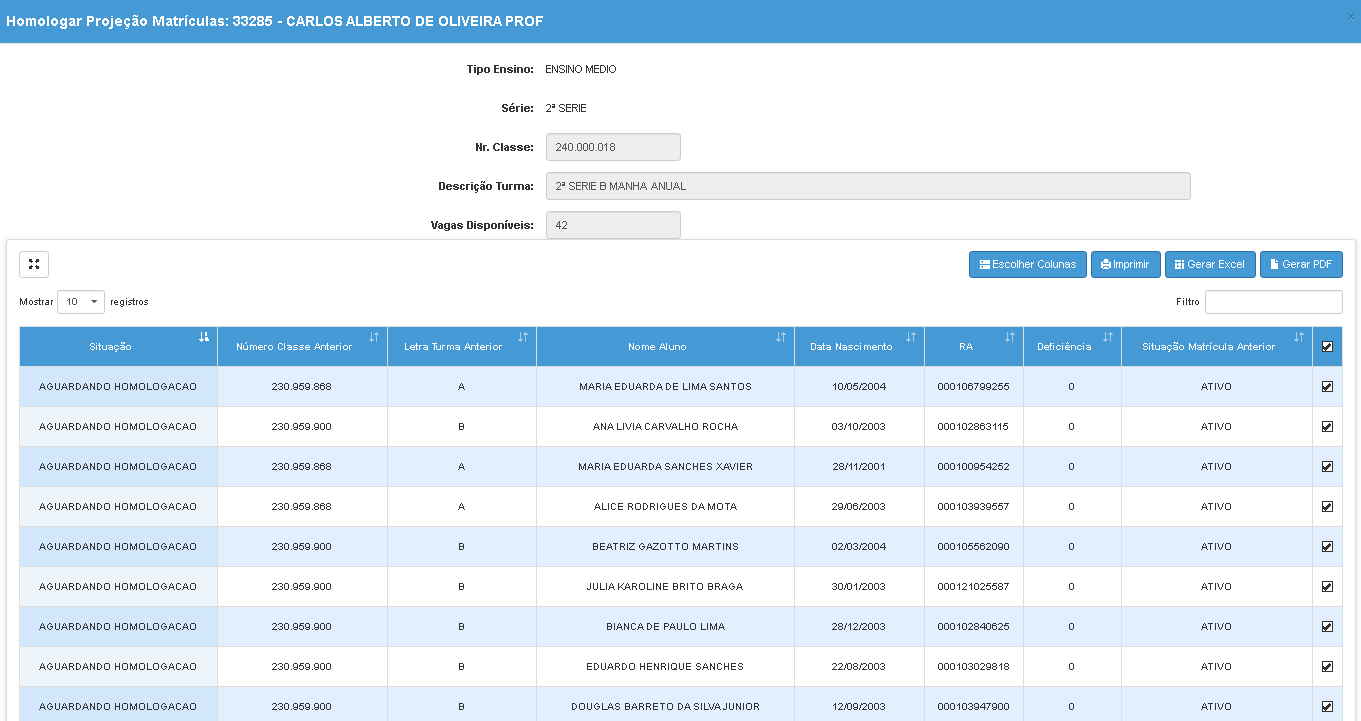 Homologar os alunos um ou Mais
Projeção Automática - 2020
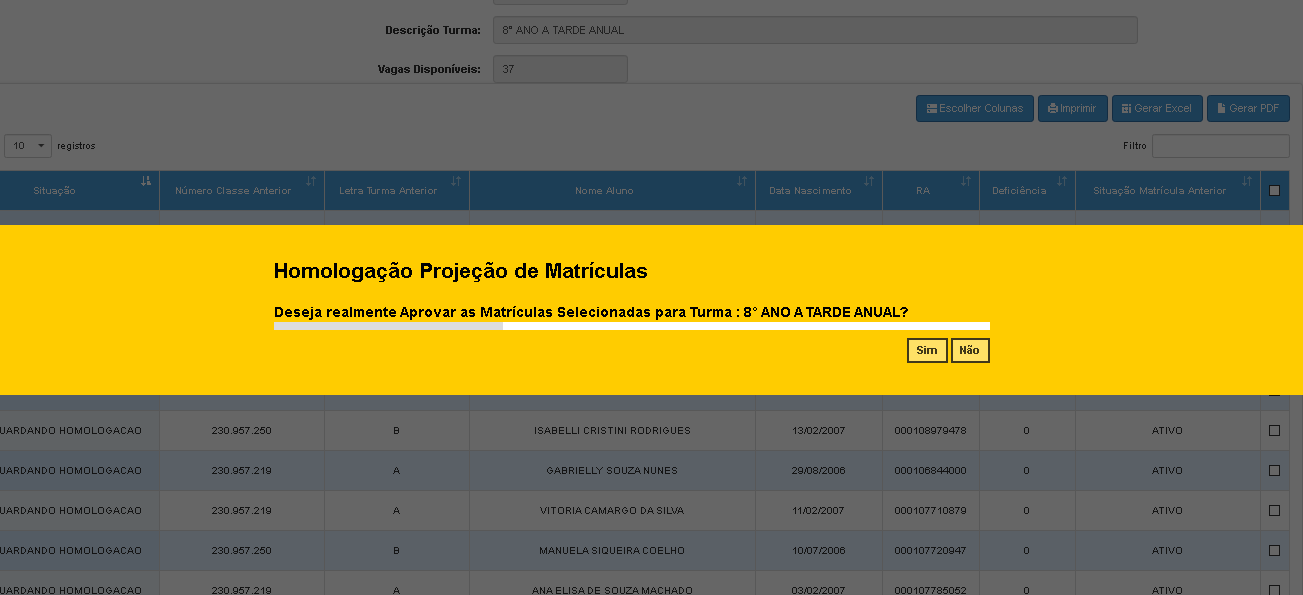 Deseja realmente Aprovar a matrícula, Selecione o “Sim”
Projeção Automática - 2020
Aprovação de Projeção das matrículas com sucesso!!!
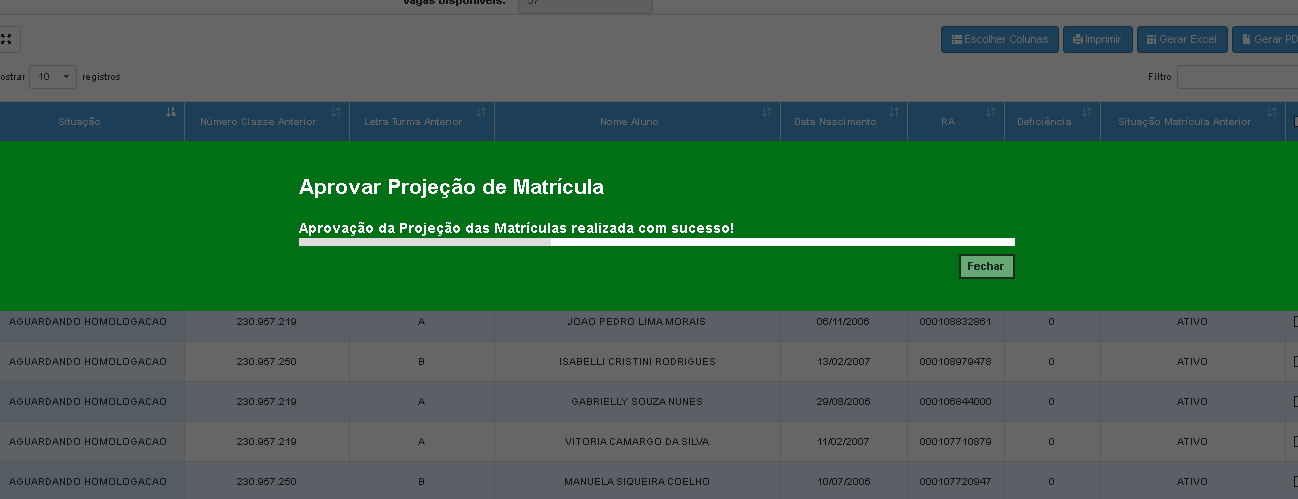 Projeção Automática - 2020
Pontos de Atenção
À Projeção de Classes na Rede Estadual é exclusiva para os Perfis DE
Homologação de Projeção de Matrículas está disponível para DE/Escola
Os alunos de Definição origem (6° Ano EF e 1ª Serie EM) estão disponíveis para homologação de matrícula na mesma Escola.
A coleta de Quadro resumo e Classes está disponível simultaneamente
Alteração de Quadro Resumo
Diretoria de Ensino;
Município;
Escola;
Tipo de Ensino;
Ano/série;
De X para Y classes (exemplo: de 8 para 11);
Número TOTAL de alunos por Tipo de Ensino/série/ano solicitado, com interesse de rematrícula na unidade escolar (ex: na data do pedido há 440 alunos de 1ªEM, com interesse em permanecer na rede pública);
ANEXO contendo: justificativa da Direção da Escola Estadual, com parecer da Supervisão de Ensino e acordo do Dirigente Regional.
Os pedidos devem conter:
Encaminhar solicitação, exclusivamente, pelo e-mail : citem.dgrem.cedep@educacao.sp.gov.br